Trento, 20 gennaio 2022
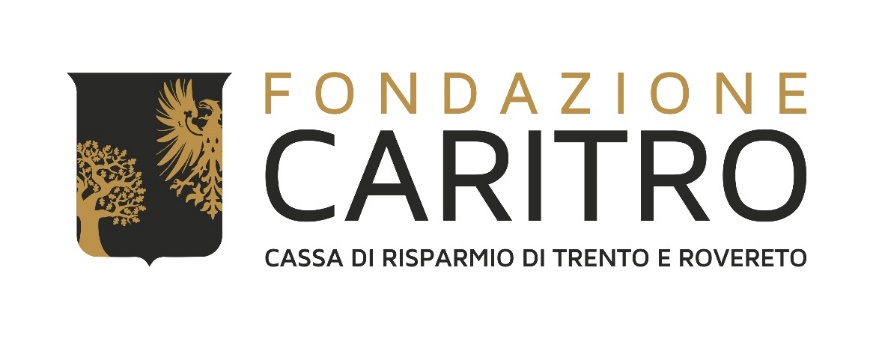 Opportunità di sostegno
Ai progetti
Di volontariato
1
SETTORI DI INTERVENTO
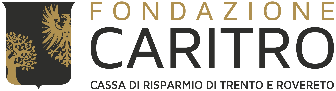 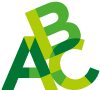 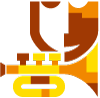 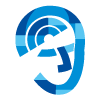 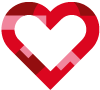 ARTE, 
ATTIVITA’ E 
BENI CULTURALI
VOLONTARIATO, FILANTROPIA E BENEFICIENZA
EDUCAZIONE,
ISTRUZIONE E FORMAZIONE
RICERCA SCIENTIFICA 
E TECNOLOGICA
2
Valorizzazione dell’associazionismo culturale
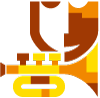 Bandi per il volontariato culturale
sostenere progetti di divulgazione culturale sviluppati con logiche di rete da realtà di volontariato
favorire il coinvolgimento della collettività nella rigenerazione culturale dei territori
destinatari del bando
reti composte da almeno 2 realtà di volontariato culturale (enti di terzo settore, associazioni, fondazioni, comitati, cooperative sociali, imprese sociali)

risorse a disposizione
massimo 7.000€ e non più del 70% del costo totale

pubblicazione: 
3 bandi all’anno (dicembre, marzo, maggio)
prima scadenza: 25 gennaio 2022
3
Valorizzazione dell’associazionismo culturale
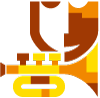 Bando cultura ambientale
sostenere progetti di divulgazione culturale sviluppati con logiche di rete da realtà di volontariato
Promuovere la divulgazione di un nuovo approccio della cittadinanza per l’impegno civico e la cultura della sostenibilità.
destinatari del bando
reti composte da almeno 2 realtà di volontariato culturale (enti di terzo settore, associazioni, fondazioni, comitati, cooperative sociali, imprese sociali)

risorse a disposizione
massimo 7.000€ e non più del 70% del costo totale

pubblicazione: 
scadenza: 1 marzo 2022
4
Valorizzazione dell’associazionismo culturale
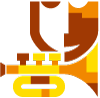 Bando Memoria
favorire il recupero della memoria delle comunità sostenendo la raccolta, l’analisi, la conservazione e la successiva valorizzazione di materiale di interesse collettivo
promuovere progetti che coniugano la memoria con la contemporaneità
sostenere progetti sviluppati con logiche di rete e di comunità da realtà di volontariato culturale che coinvolgano attivamente anche le nuove generazioni
destinatari del bando
reti composte da almeno 2 realtà di volontariato culturale

risorse a disposizione
massimo 15.000€ e non più del 70% del costo totale

pubblicazione: 
In programmazione
5
Iniziative di valorizzazione del volontariato sociale
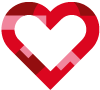 Bando cultura e sport per il sociale
Favorire l’inclusione sociale di categorie fragili
Sostenere progetti che utilizzano i linguaggi e i contenuti della cultura e/o dello sport con finalità sociali.
destinatari del bando
reti di almeno 2 realtà di volontariato culturale, sociale o sportivo

risorse a disposizione
massimo 7.000€ e non più del 60% del costo totale

pubblicazione: 
In programmazione
6
Sostegno alla crescita del sistema scolastico e formativo
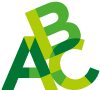 Bando reti scuola + territorio
ampliare la capacità degli istituti scolastici di affrontare temi di attualità e problematiche giovanili con stimoli provenienti anche dall’esterno                                                                                   (ad esempio: responsabilità civica, cittadinanza attiva, cultura della convivenza, cooperazione internazionale, pensiero critico, conoscenza del territorio, salvaguardia e sostenibilità ambientale, orientamento scolastico e professionale)
stimolare le istituzioni scolastiche ad aprirsi al territorio offrendo ad insegnanti e giovani opportunità di sviluppare competenze trasversali concretamente spendibili
destinatari del bando
reti composte da almeno 3 realtà, tra cui una realtà del territorio senza scopo di lucro (tutte le organizzazioni, pubbliche o private) ed una realtà scolastica 

risorse a disposizione
massimo 20.000€ e non più del 80% del costo totale

pubblicazione: 
15 marzo 2022
7
Complessità degli interventi
Bando scuola territorio
Bando Memoria
Bando cultura e sport per il sociale
Bando cultura ambientale
Complessità della rete – dimensione del capofila
Bandi per il volontariato culturale
Bando intrecci possibili
Formati su misura
Complessità del bando – ambizione dei progetti
8
per ulteriori informazioni e contatti
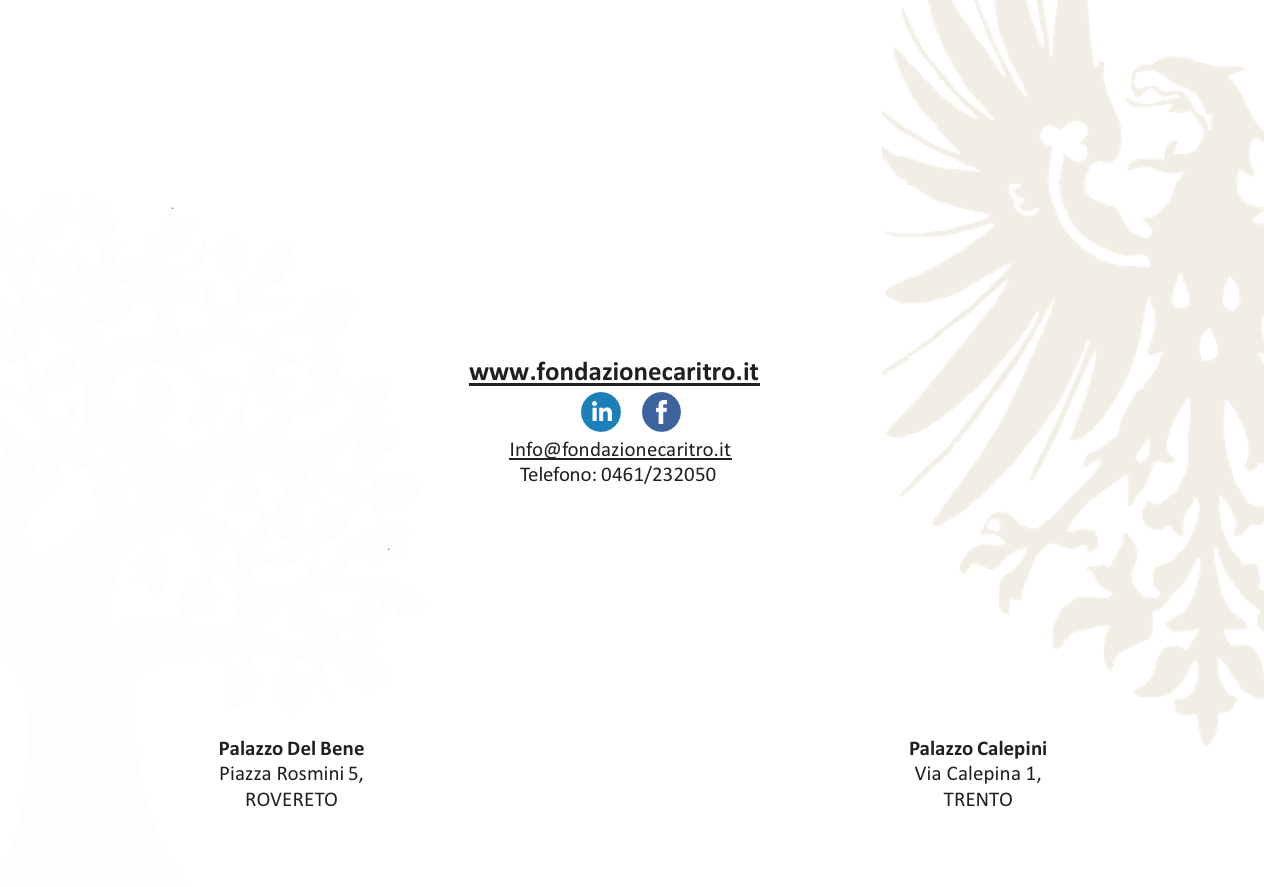 https://www.fondazionecaritro.it/comunicazione/newsletter
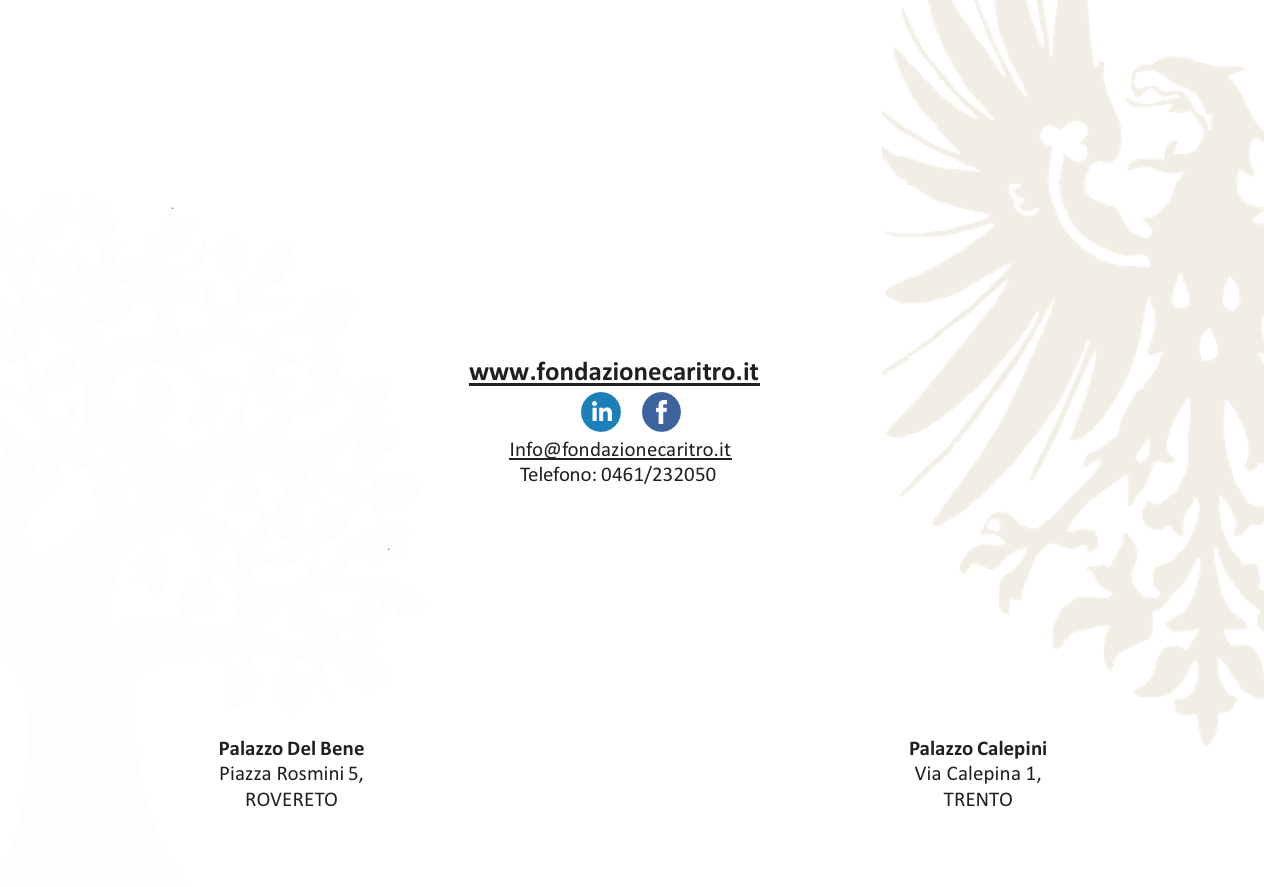 9